RECALLS,Q&A PLATFORM FOR BME AND CLINICIANS FOR KENYAN HEALTHCARE
Kevin Koech
Nyeri National Polytechnic
AMEK- Member
The Team / Workgroup
Kevin Koech 
 Biomedical Engineer
Trainer
Calet
Team
Salome
Team
Description
The current trend of Medical Technology is the disruptive use of ICT as an enabler specifically 5G Wireless and wire Network for  the implementation of IoT, AI, BC and ML. The use of collaborative and predictive platforms by Medics has enhanced the  Telemedicine and improved service delivery in Healthcare especially UHC a Big 4 agenda pillar. The purpose of this abstract is to  introduce a Platform for BME and HealthCare professionals, interns, attachees and any Medical Device user which is a  collaborative Q & A.I was inspired by Quora and StackOverflow way and saw a need to segment completely to have a sole  platform for BME in Kenya.Also a Dashboard for real-time remotely centralized in HQ Medical equipment management.
The current way for which BME ask questions from a fellow expert is through Whatsapp4 Groups, Telegram5 , SMS6 or Phone  calls which are easy and very much available channels however, these channels some are one-one way, others chat rooms/groups  but do not store the history of all users who ask questions for help while maintaining, servicing, troubleshooting or installing  medical equipment. https://bit.ly/3mFTltT
Is a platform which allows users to ask questions and BME experts answers them and the best voted or answer which worked is  green ticked/selected by the system. The person who ask the question select the answer which worked.
In addition, the platform is a cloud based hosted and real-time retrieval /access it also awards points when you vote for an
answer, answering and asking questions.
Video Demo
Recorded with Screen Recorder App
Goals of the project and final usersthat will benefit
-To appreciate use of ICT as an enabler for BME in UHC in Kenya.
-To store and re-use expert knowledge for future generation
-A dashboard to have realtime status of medical Equipment In Kenyan  Hospitals.
-Medical Staff(Nurses and BMEs) will benefit.
-HQ	Ministry of health will have updated and reatime info on BMEs and  status of Medical Equipment(services,repair,installations etc.)
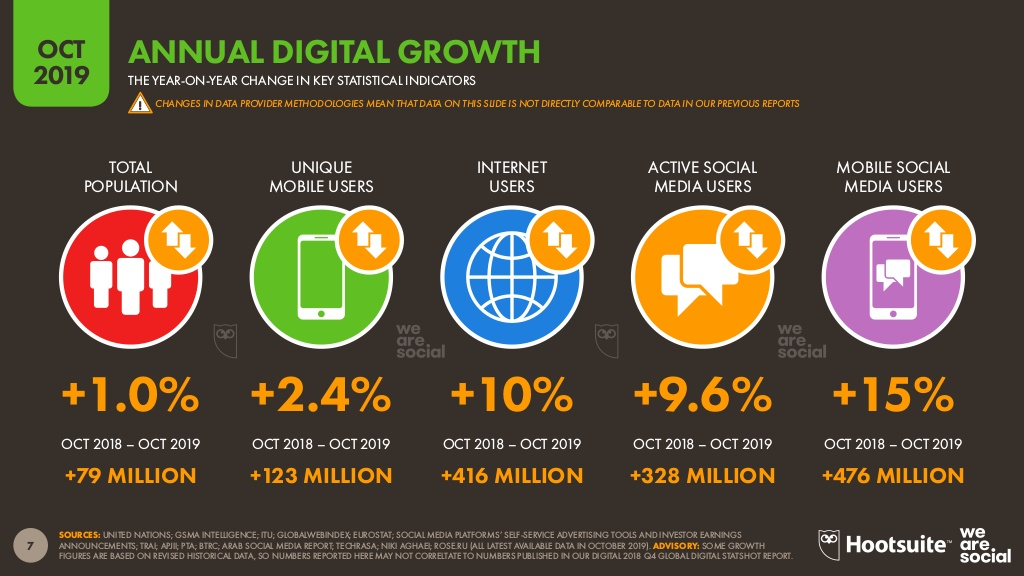 Results A
-We started the project 2018 and the Platform was well  appreciated during the AMEK Conference in Mombasa in 2019.

-20 Experience field Engineers answered questions asked by new Engineers.

-Currently due to web hosting and Domain renewal annually we had not renewed the initial site  https://theant.co.ke.

-The Dashboard in in progress for Medical Equipment  Management.
Results B
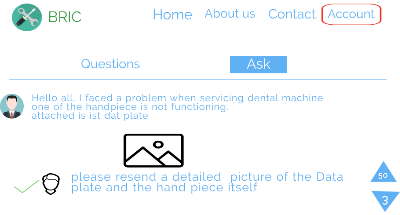 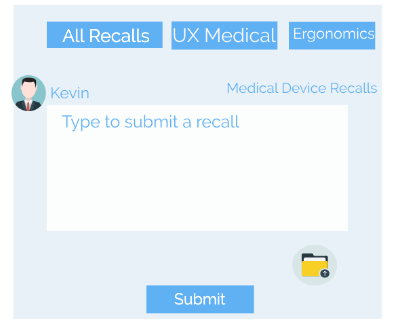 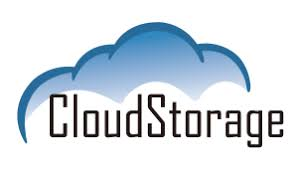 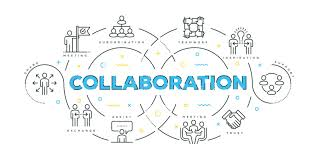 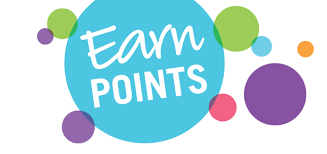 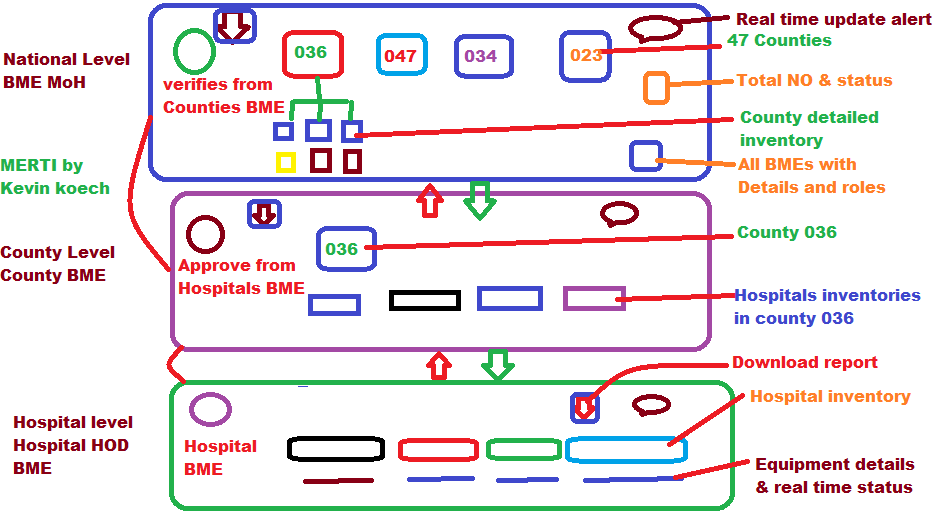 Kevin Koech
kevkokip@gmail.com
The Nyeri National Polytechnic,Kenya